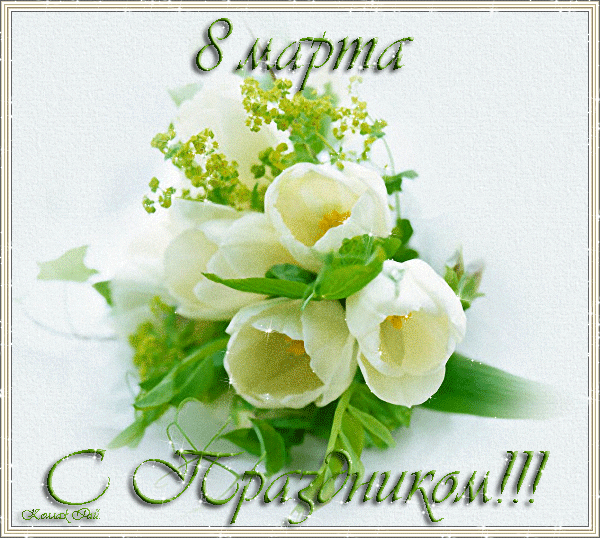 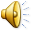 конкурс
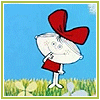 «Завяжи 
Бантик»
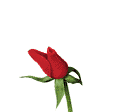 винегрет
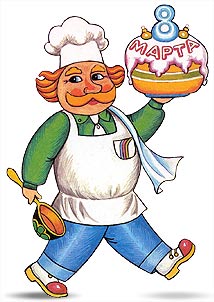 оливье
Сахар
Свекла
Лук
Яблоко
Укроп
Репа
Уксус
Сливочное масло
Капуста
Морковь
Тыква 
Картофель
Мясо (колбаса)
Майонез
Подсолнечное масло
Огурец
Яйцо
Соль
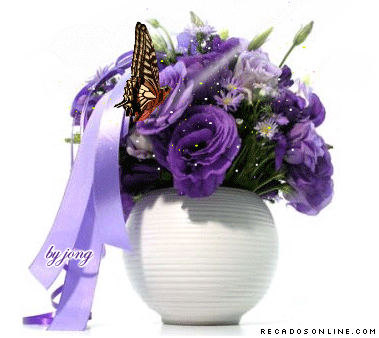 Конкурс
«Споёмте, 
друзья»
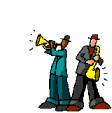 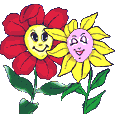 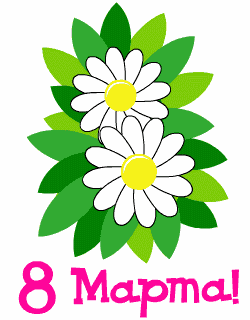 Конкурс 
«Открытка»

(Мальчики готовят 
поздравление девочкам)
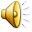 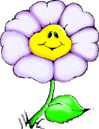 Поздравь мамочку,
Бабушку,
сестрёнку
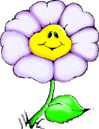 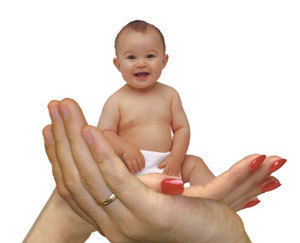 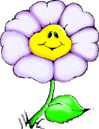 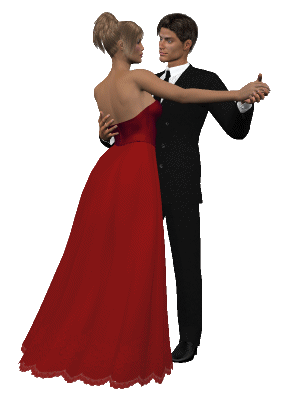 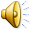